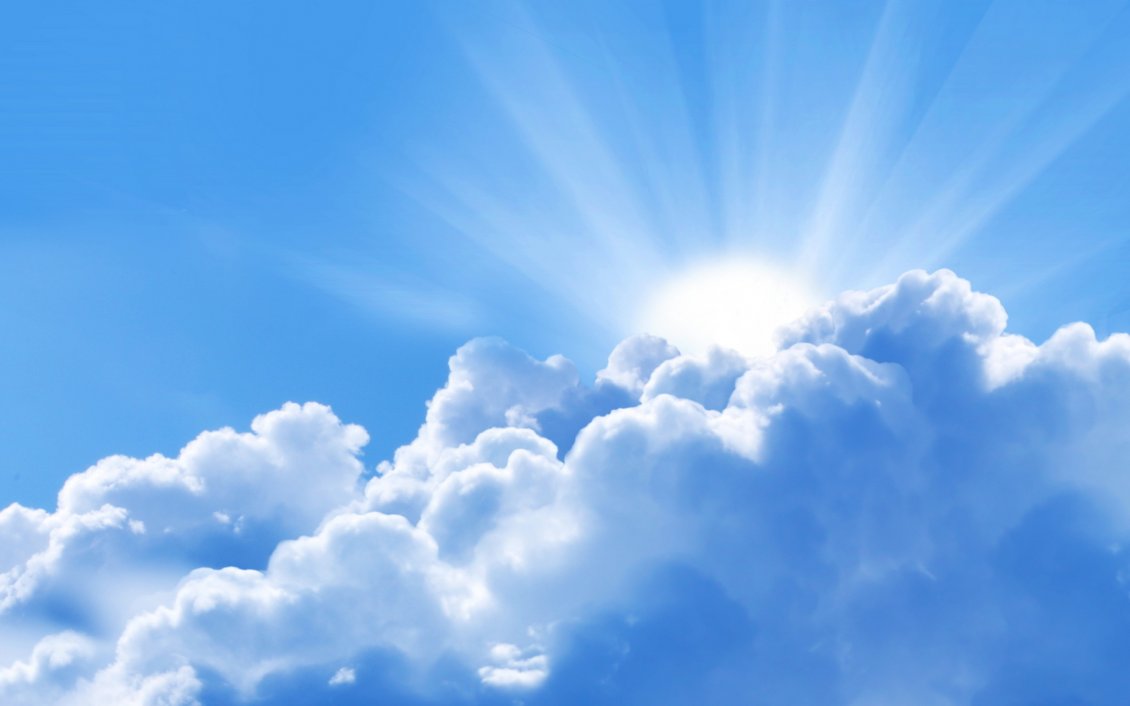 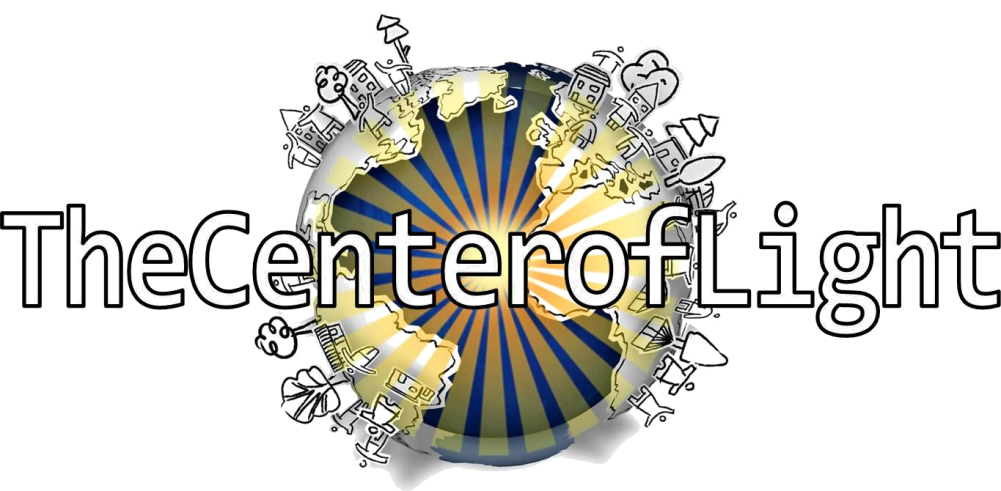 Be a World Changer
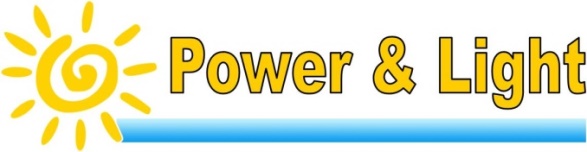 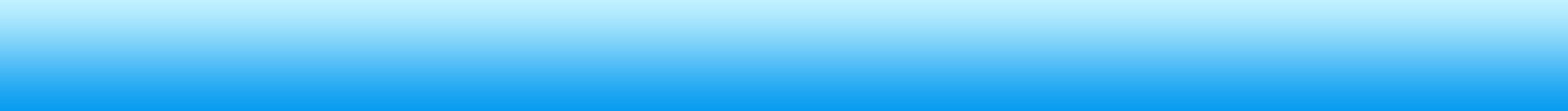 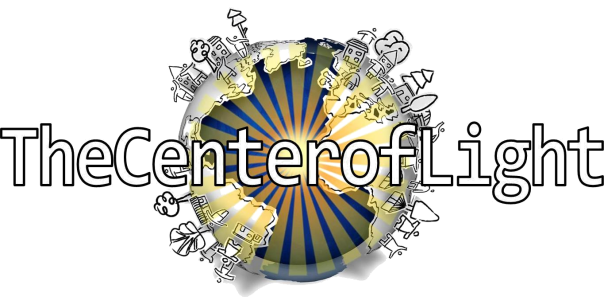 ReviewBuzzer Game
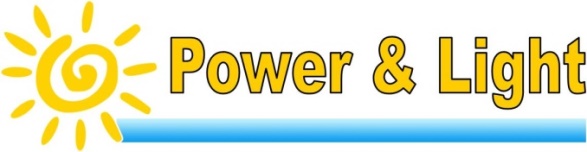 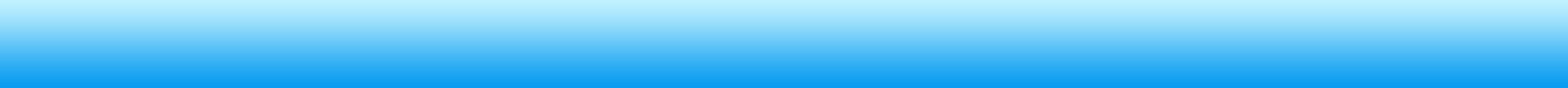 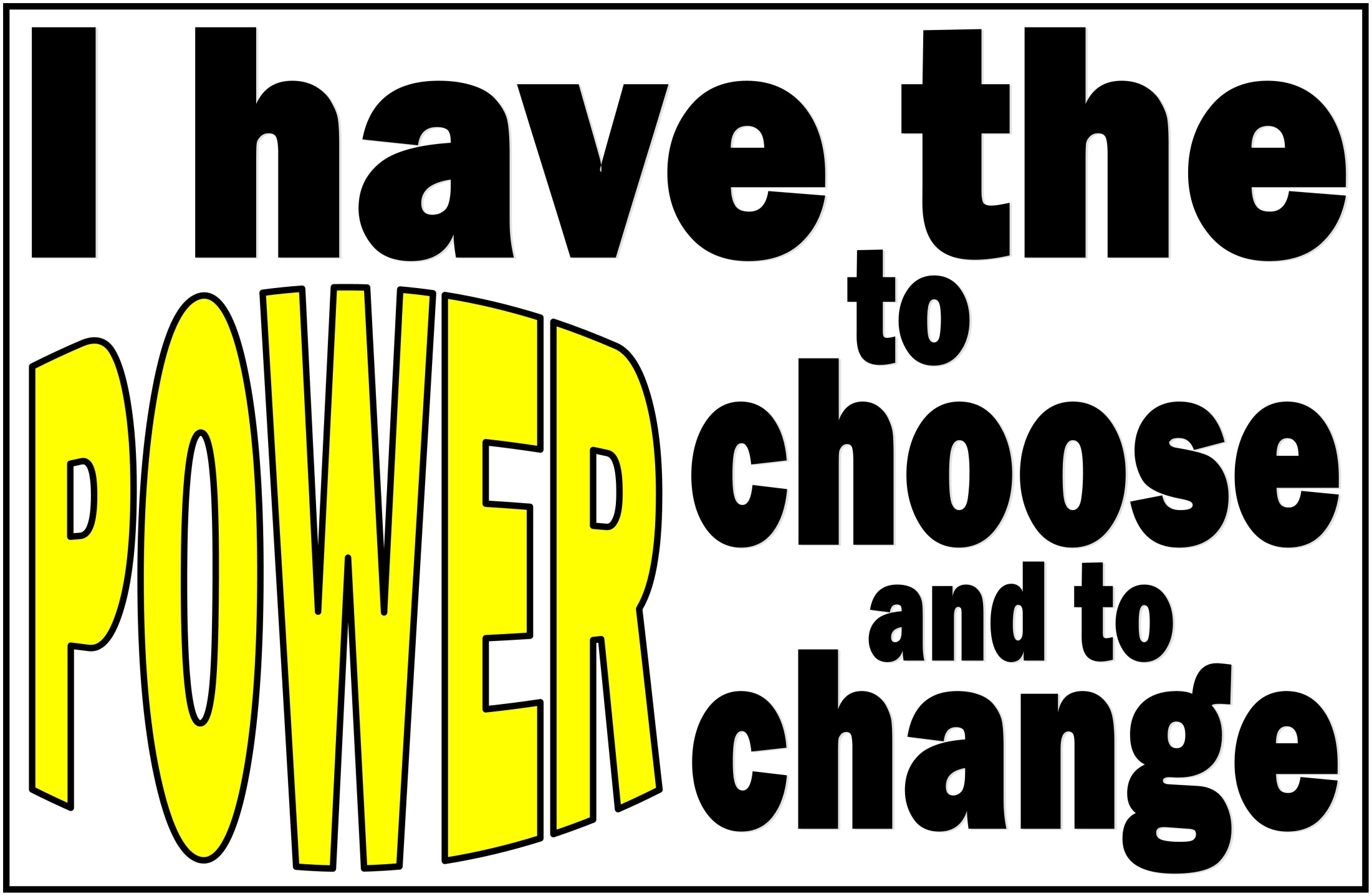 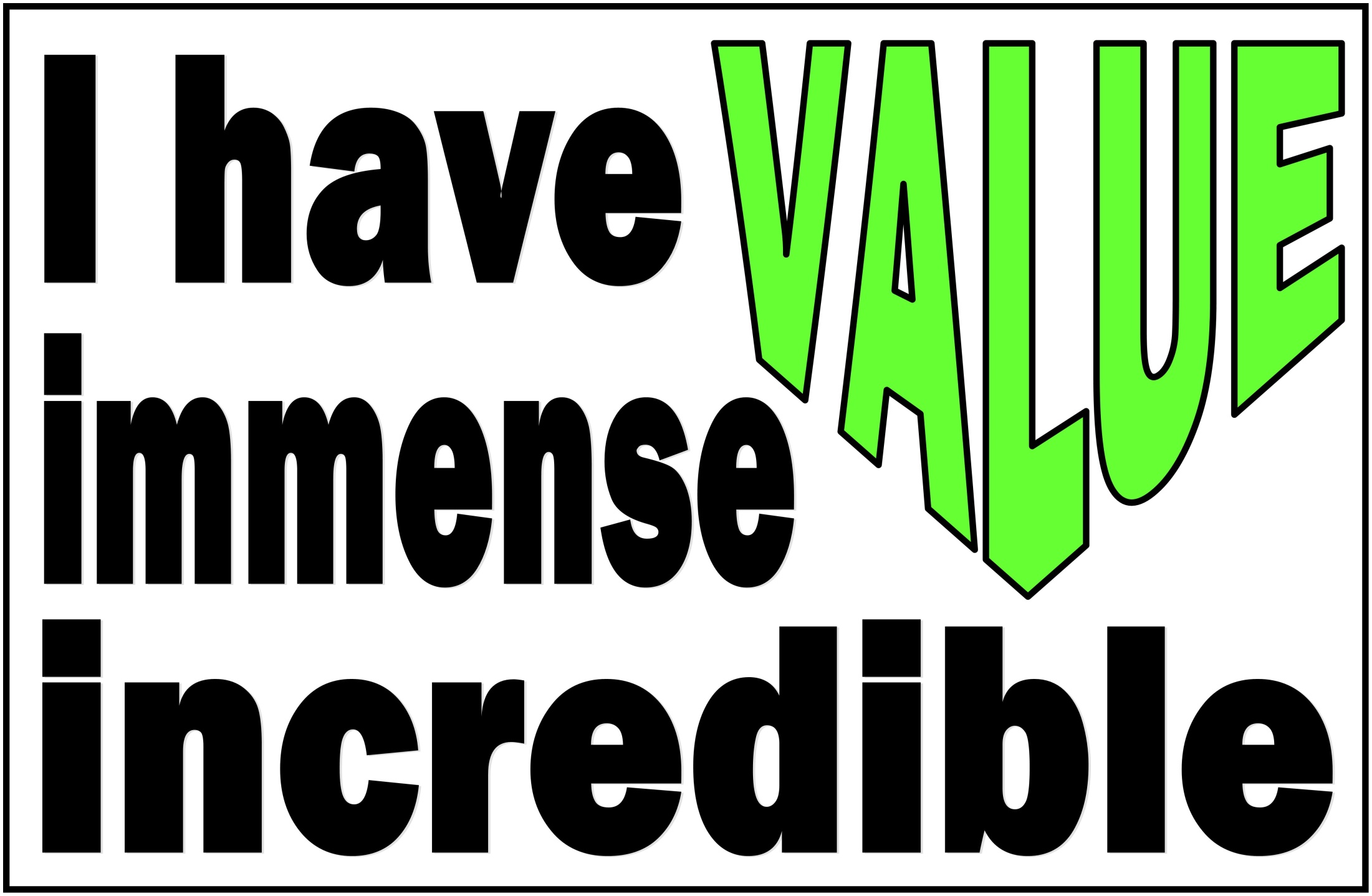 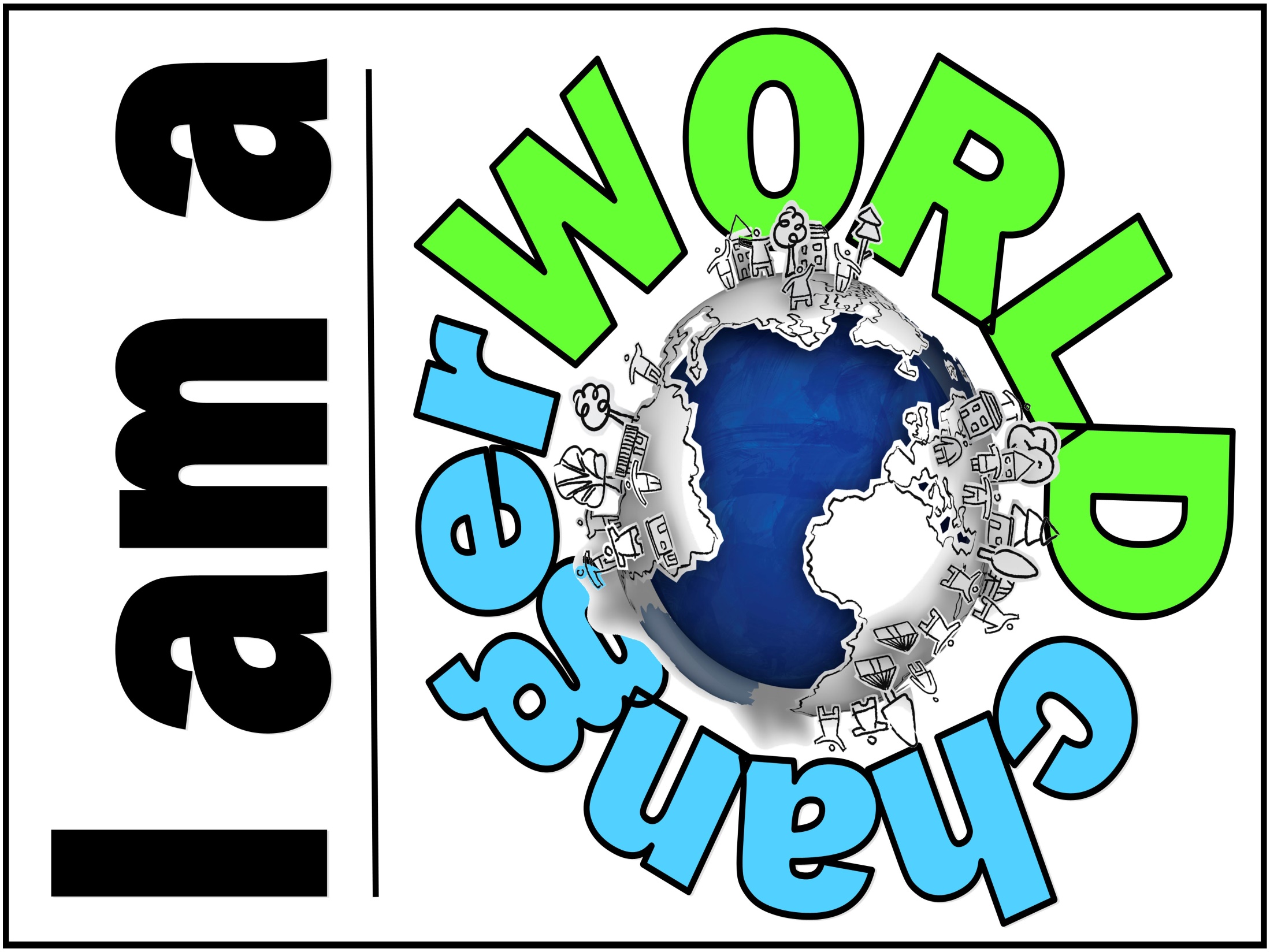 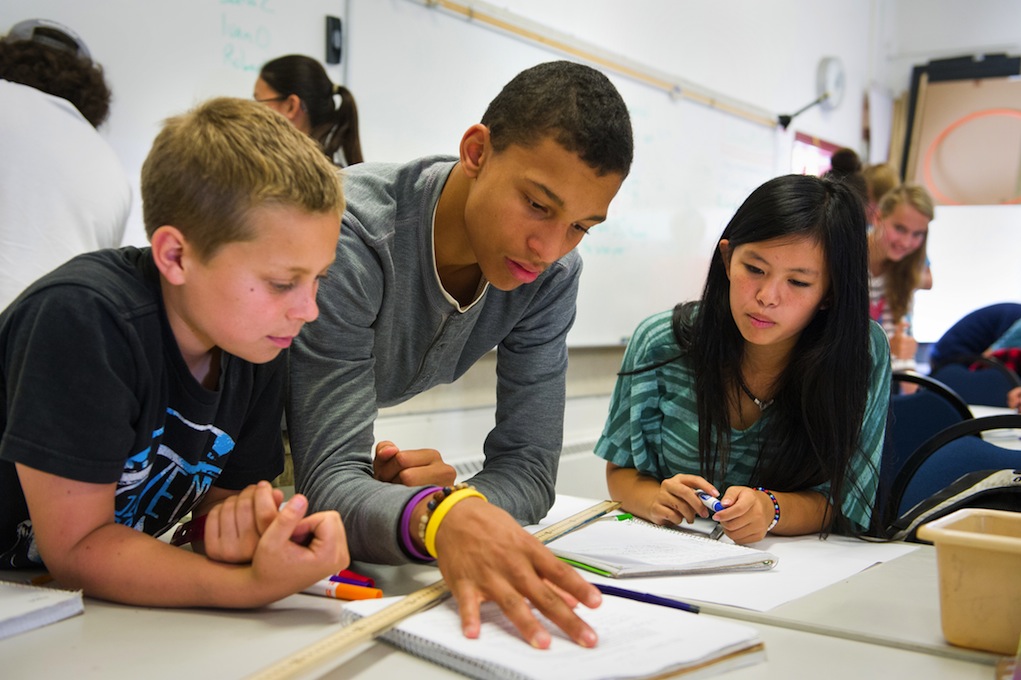 Remove
Speak
Truth
False Labels
You have dreams,     a purpose, and   a destiny   that matters
Reject
Lies
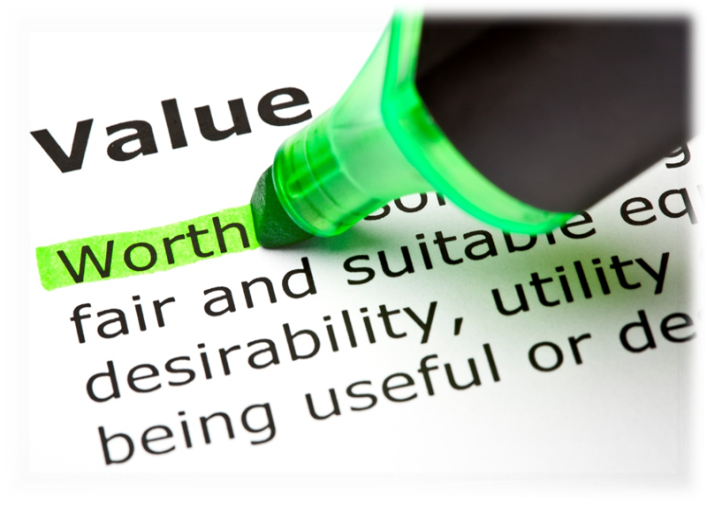 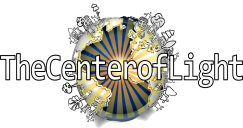 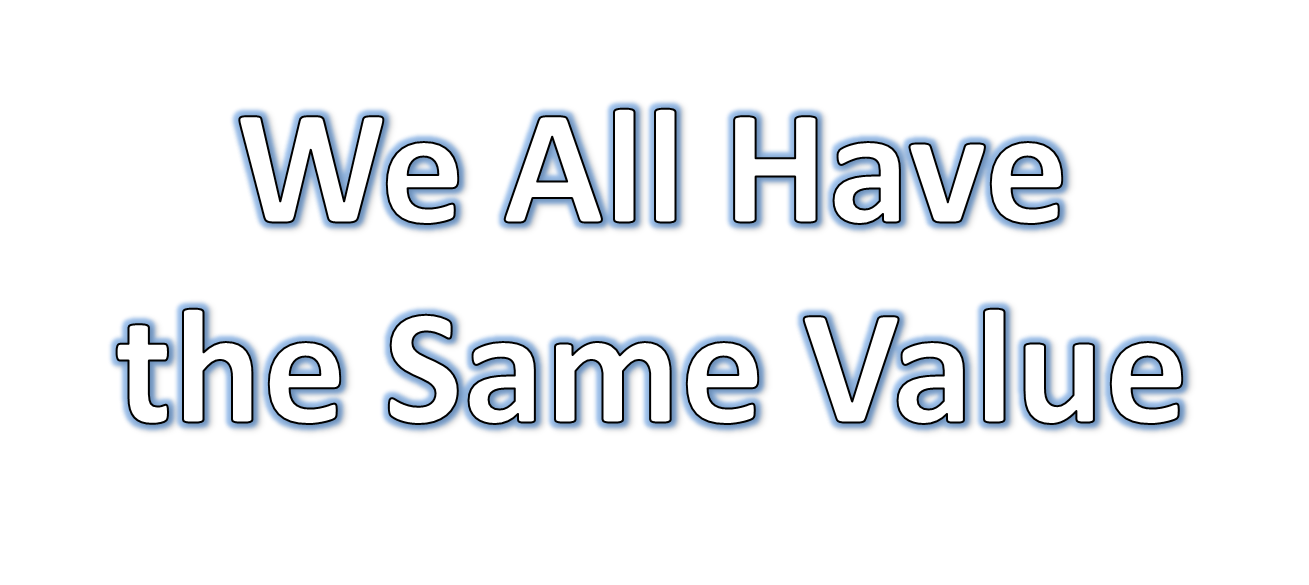 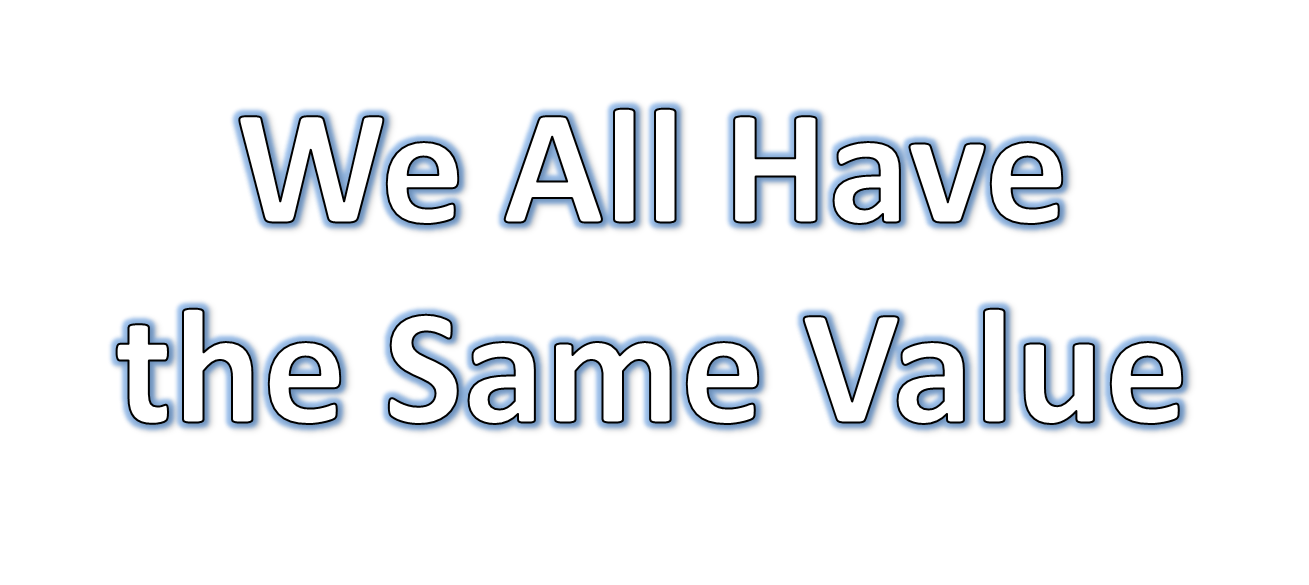 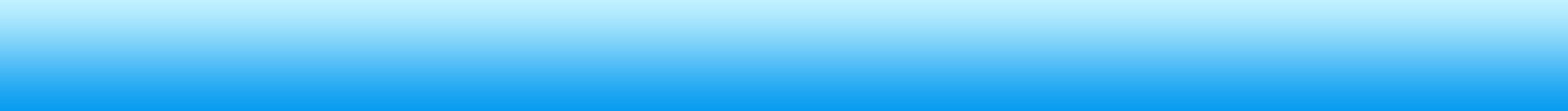 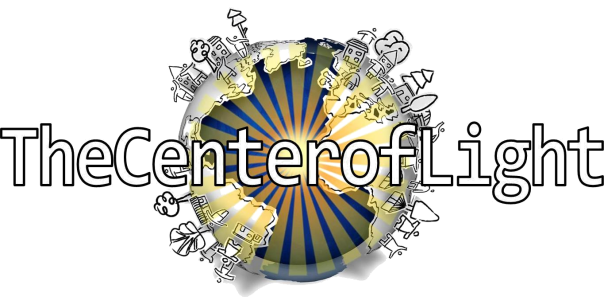 We All Have the Same Value
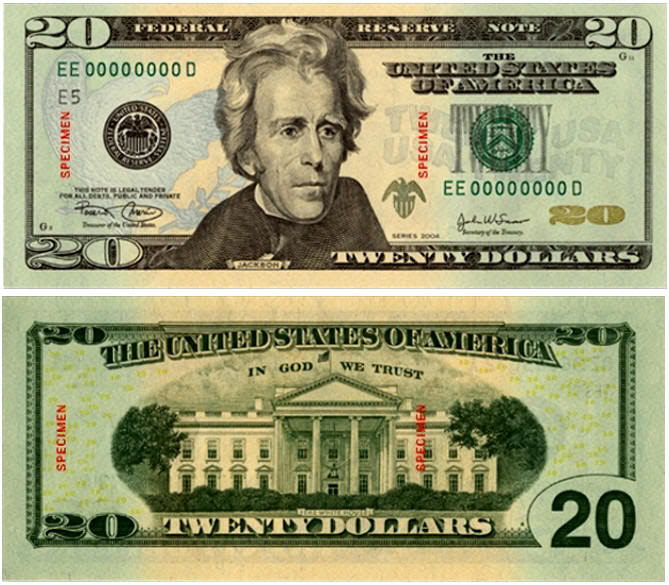 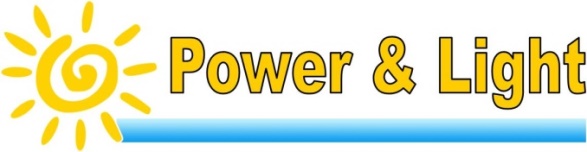 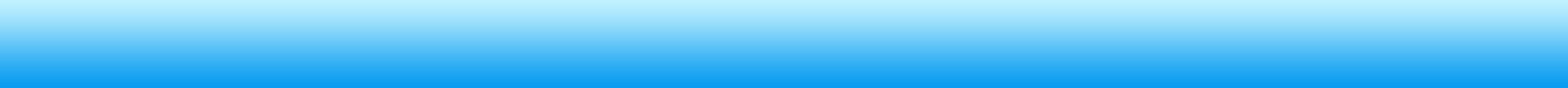 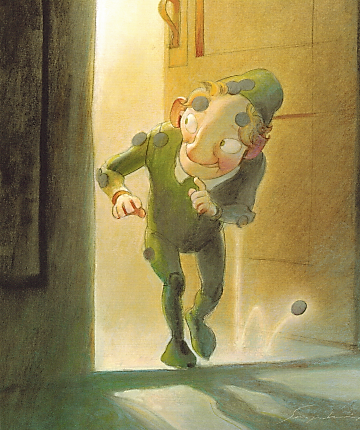 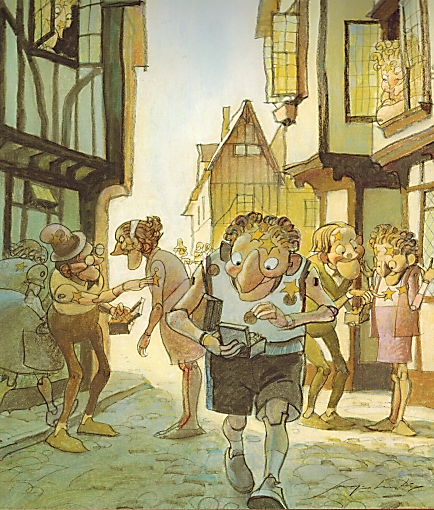 You Are Special – Max Lucado – Sergio Martinez
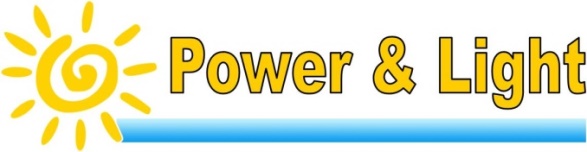 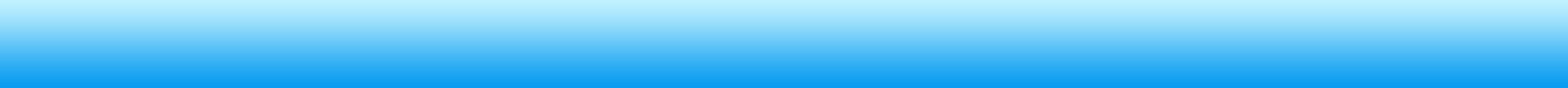 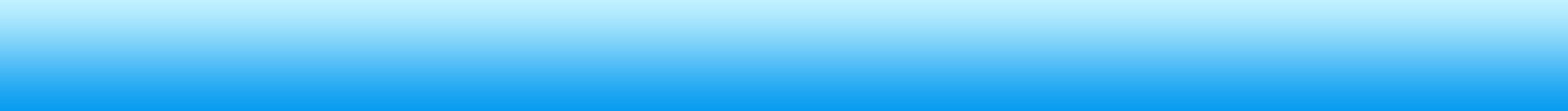 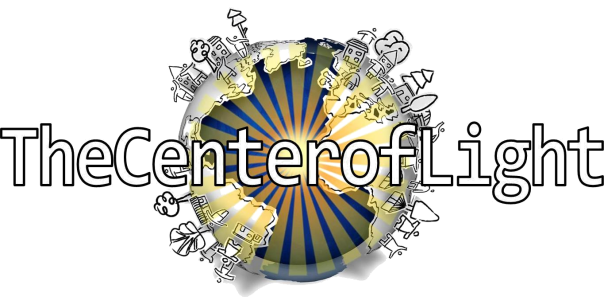 Splat Game
True
False
&
Light
Darkness
&
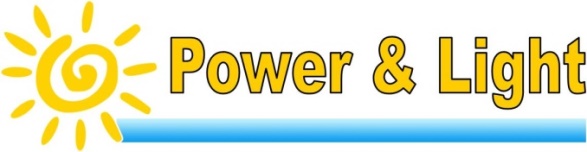 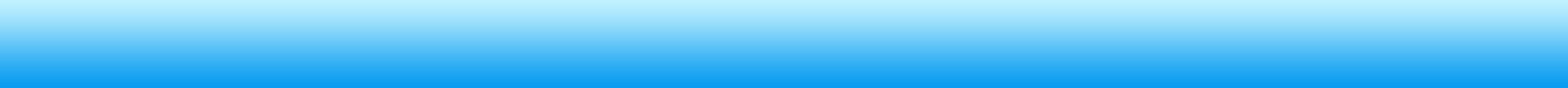 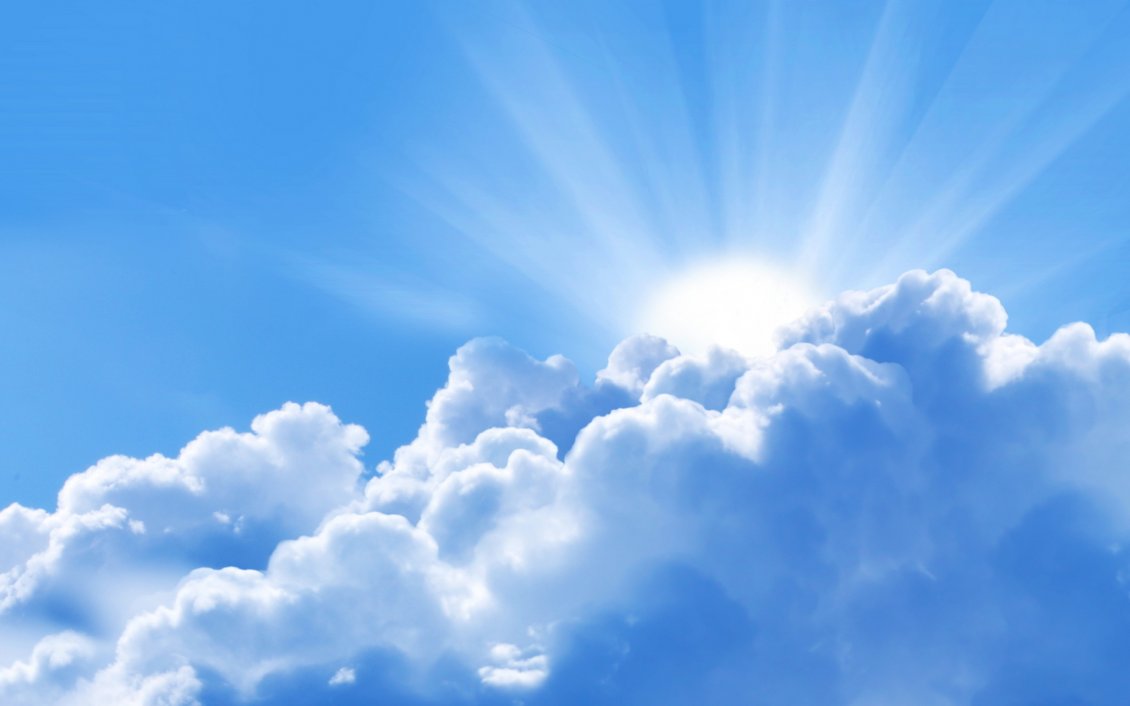 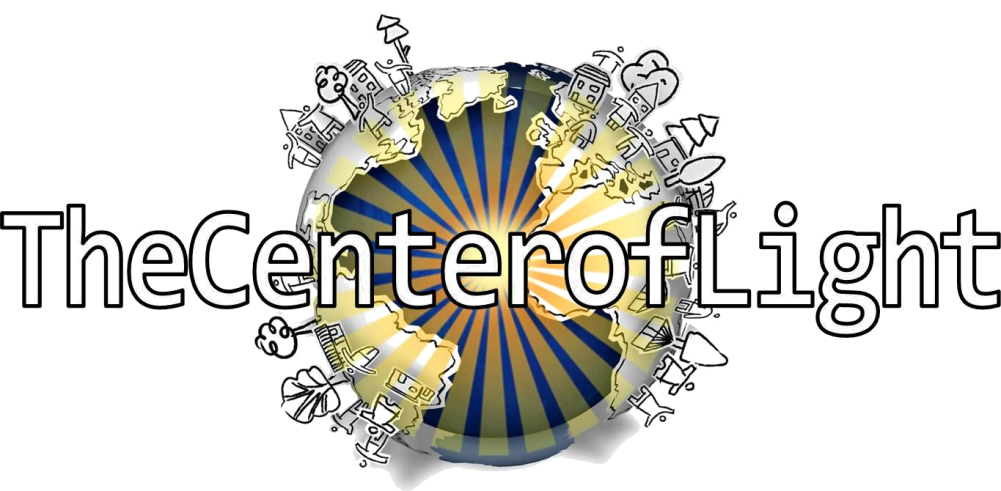 Be a World Changer
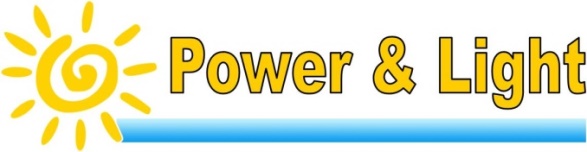 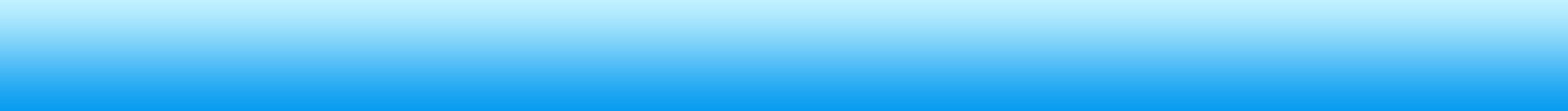 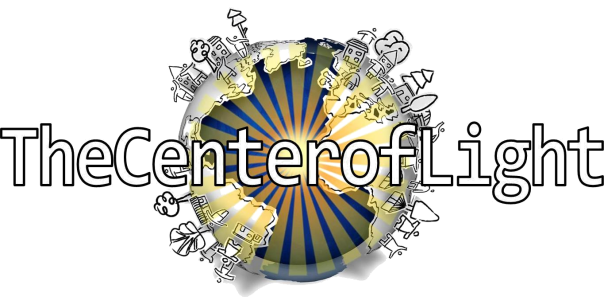 True Value
Our TRUE VALUE never changes!
Sense of Value
What I feel about myself.

What I think about myself.

What I believe to be true about myself.
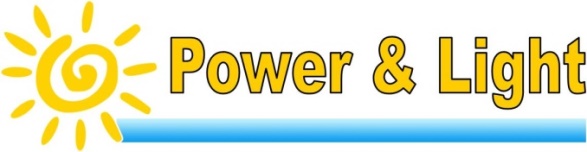 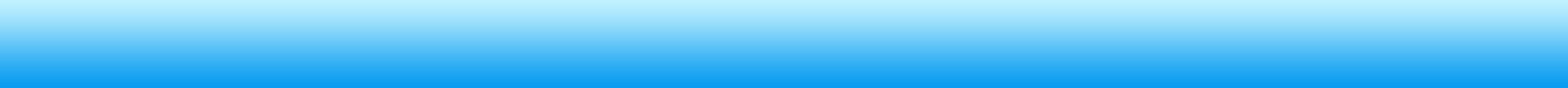 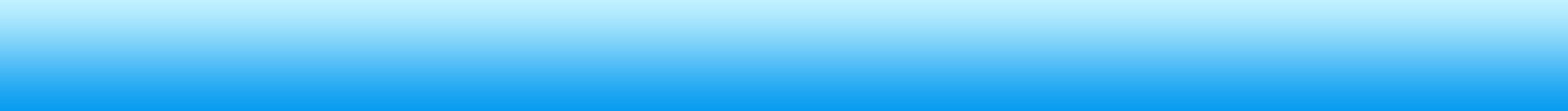 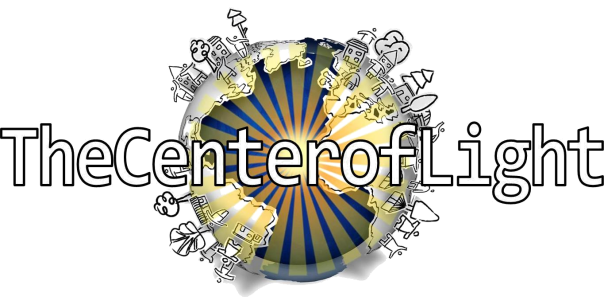 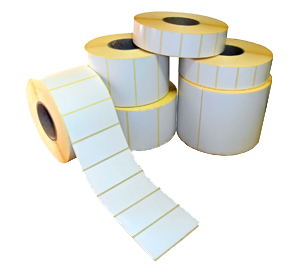 Removing
False Labels
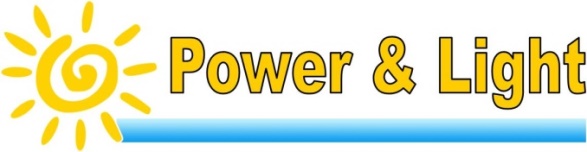 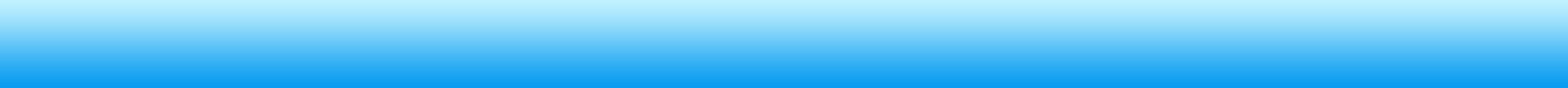 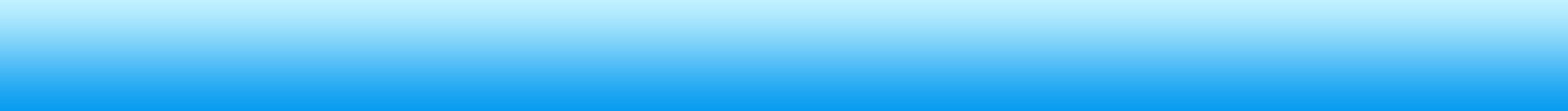 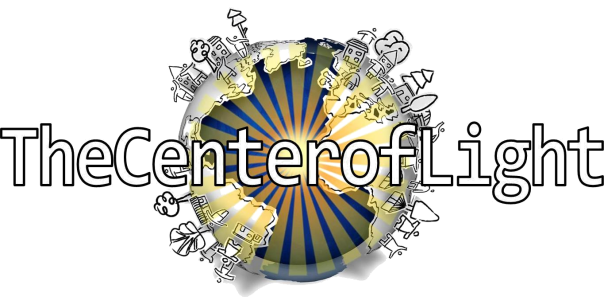 What were Ryan’s dreams, false labels, and sense of value?
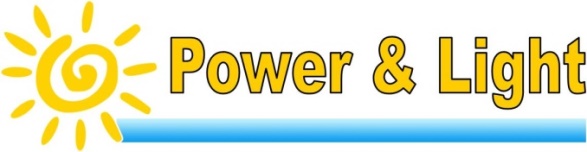 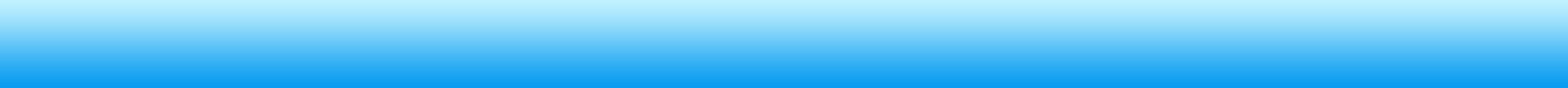 Ryan’s Story – 3.5 mins
https://www.youtube.com/watch?v=daSdsh5ssdA&list=PLdvsI_MCEsHRDoP3PBAMzxsmgP4FQUBok&index=2
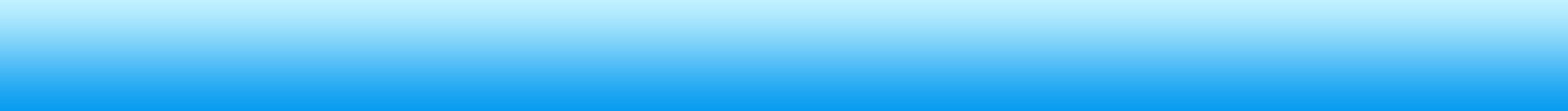 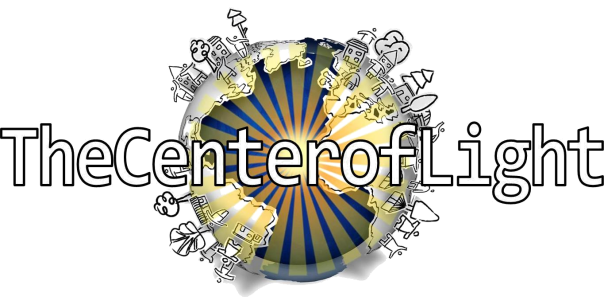 You Have a Purpose:
Dreams & Destiny
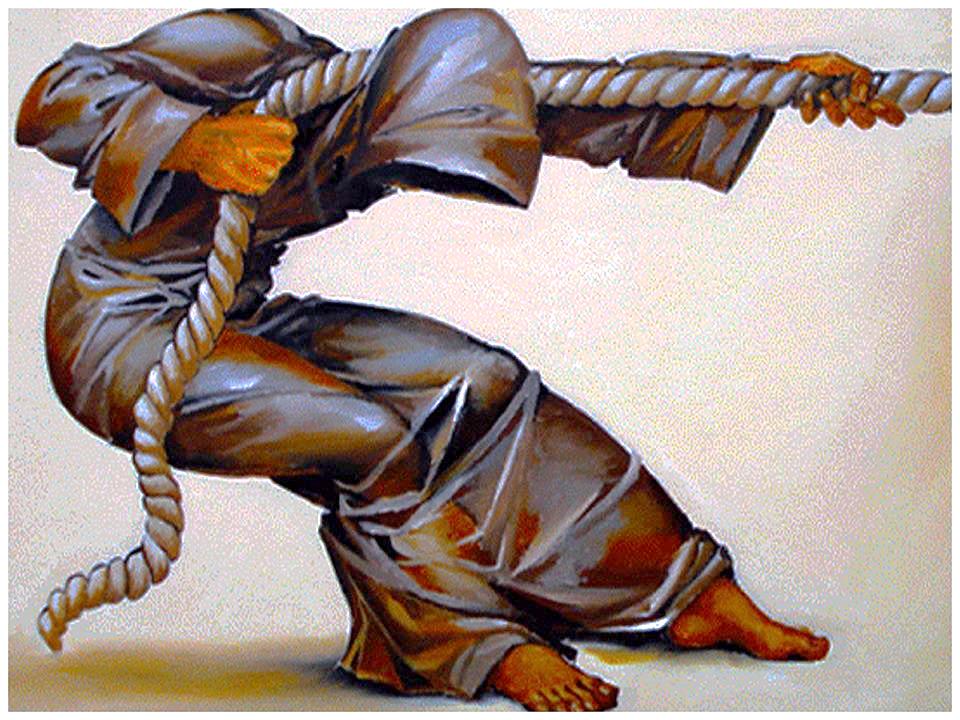 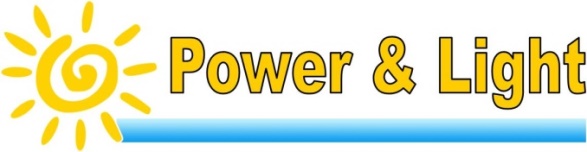 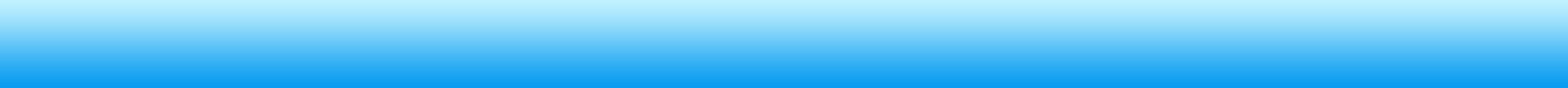 Broken & Rejected – 3.5 mins
https://www.youtube.com/watch?list=PLb0C_I-k2Ph8IZop2TiFutoYhhY6ELb8H&v=MJ6hCI-7uKI
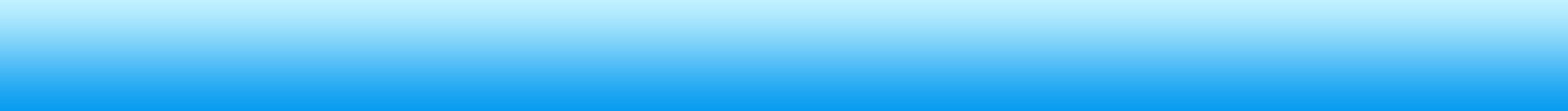 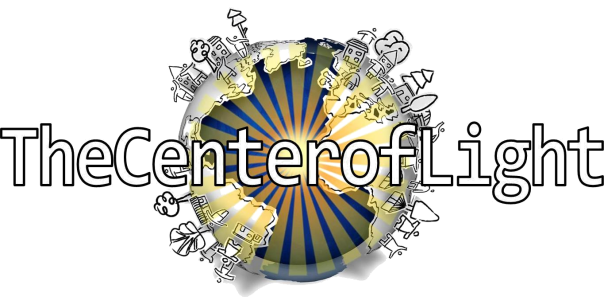 Speaking Truth:
Value Seat
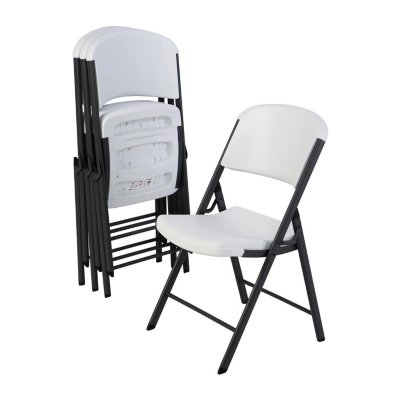 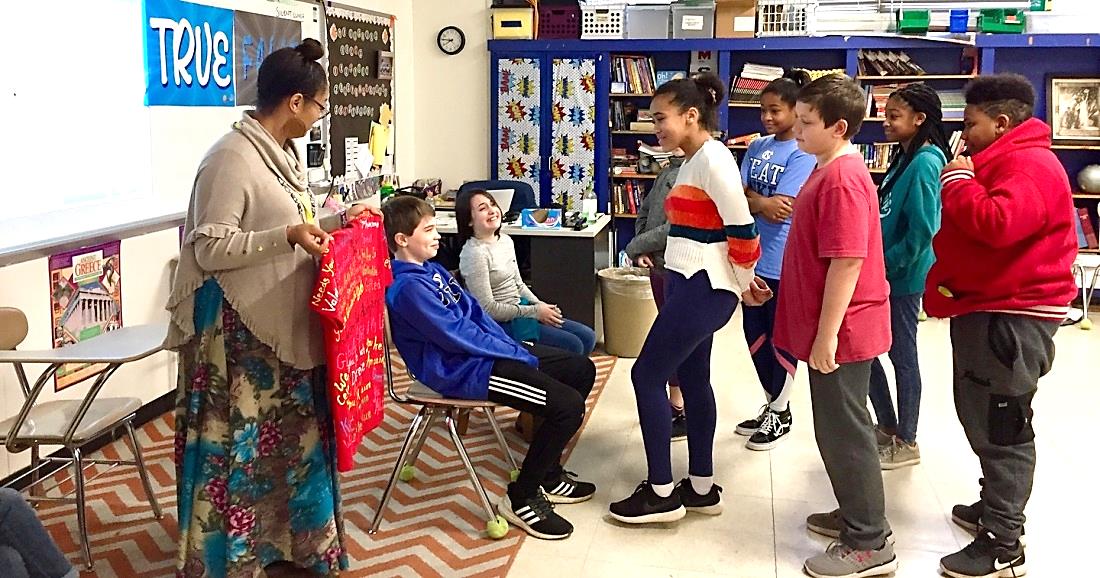 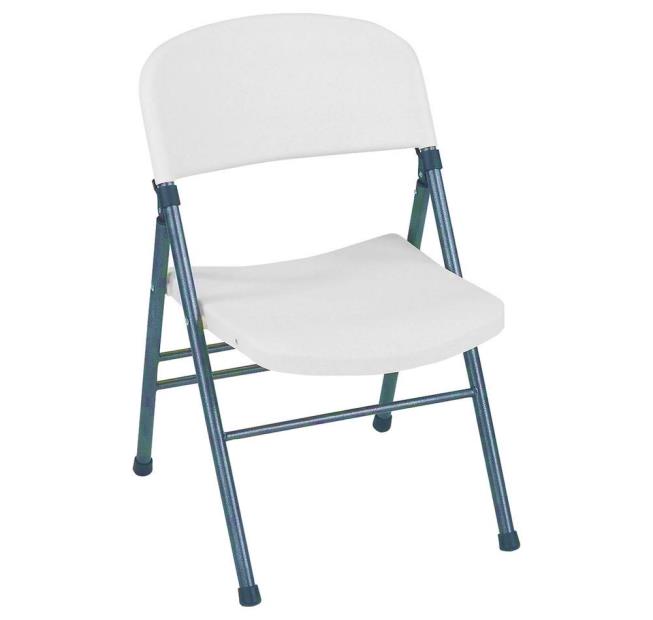 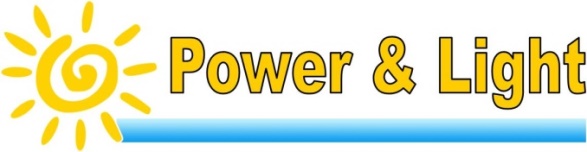 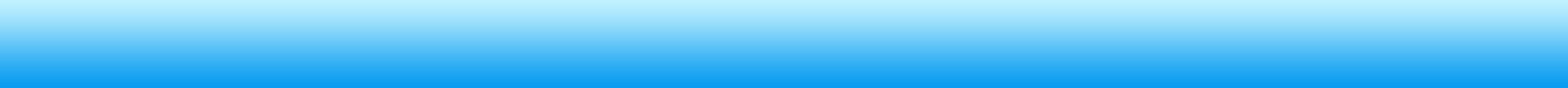 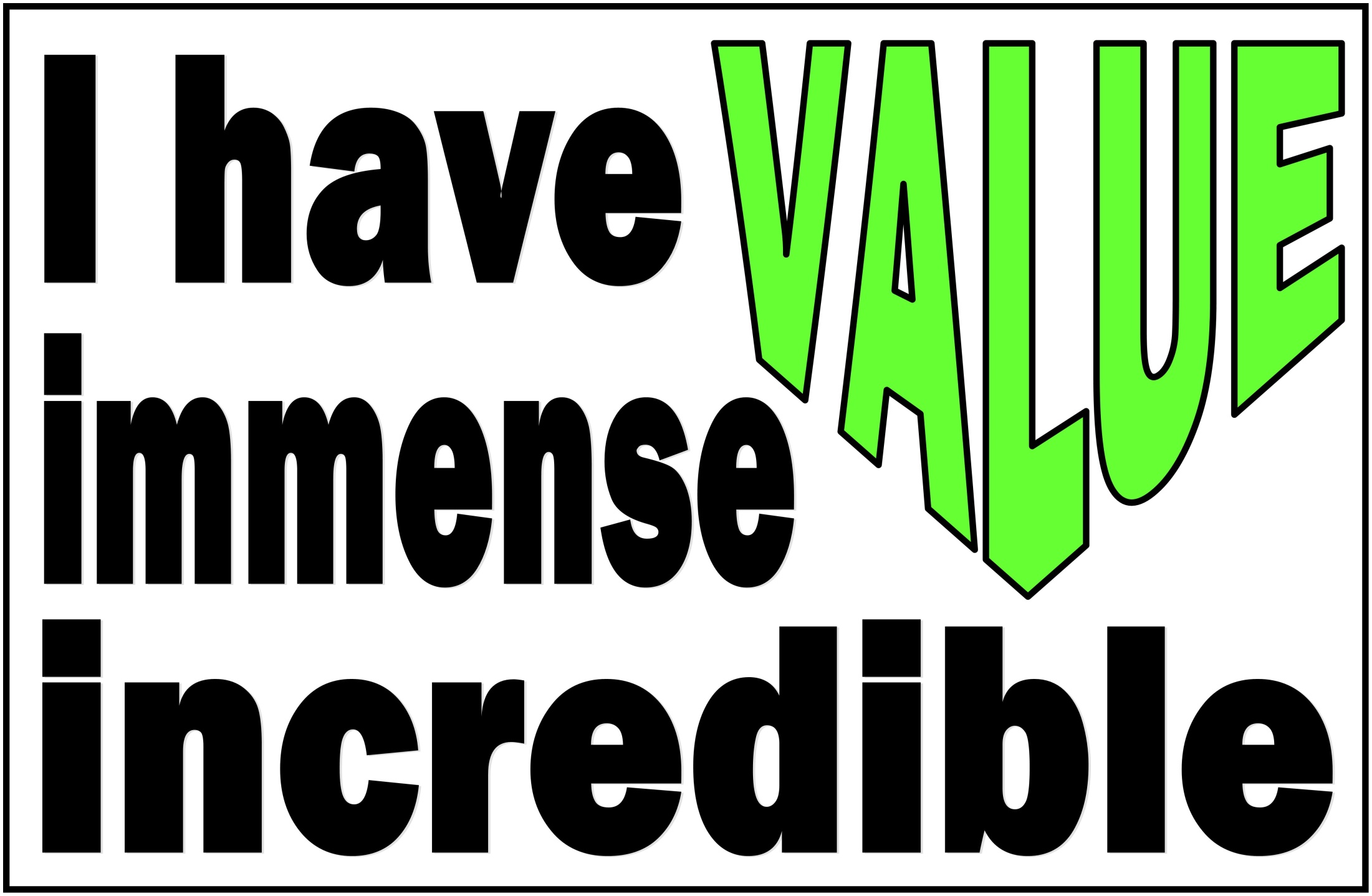 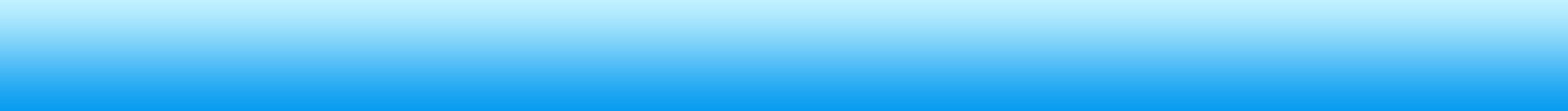 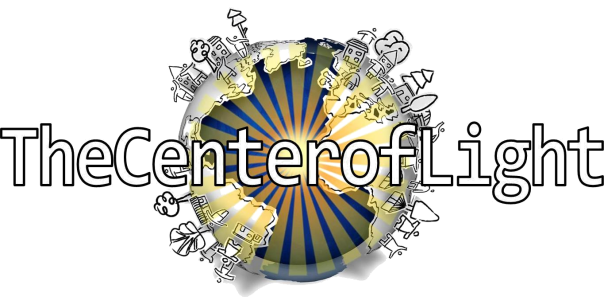 Hula
Hoop
Games
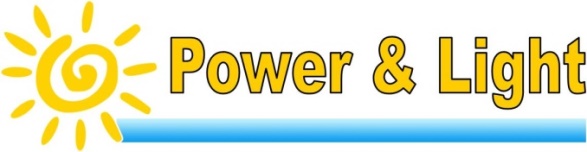 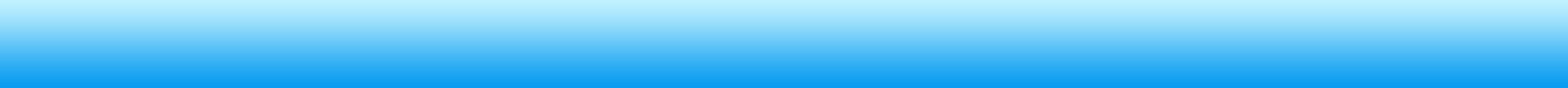 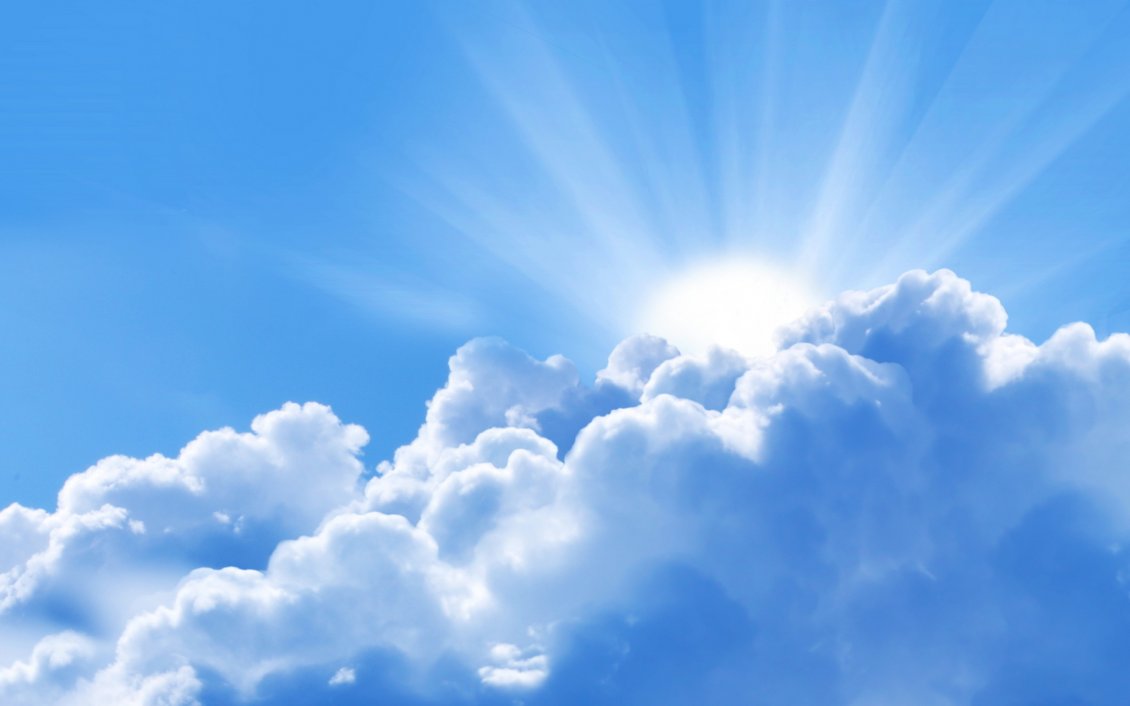 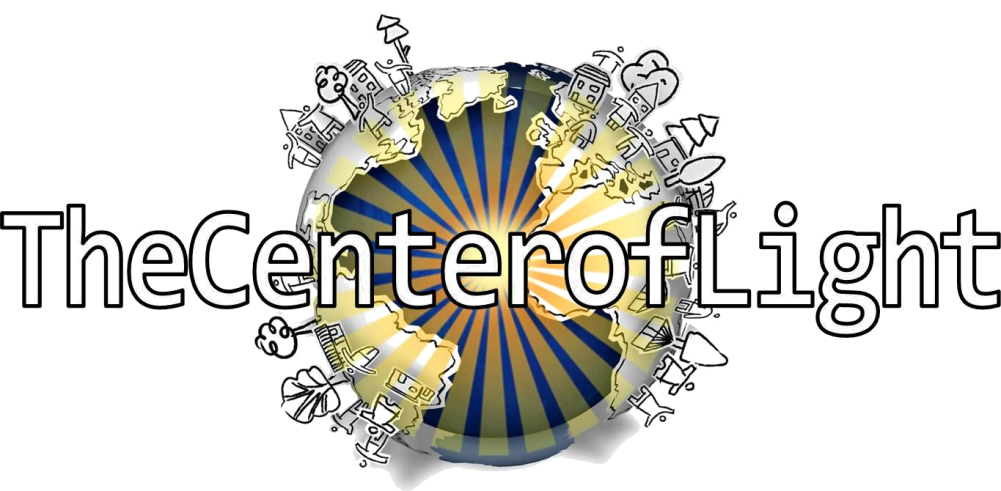 Be a World Changer
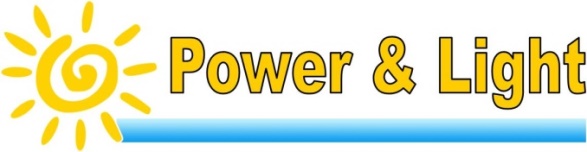 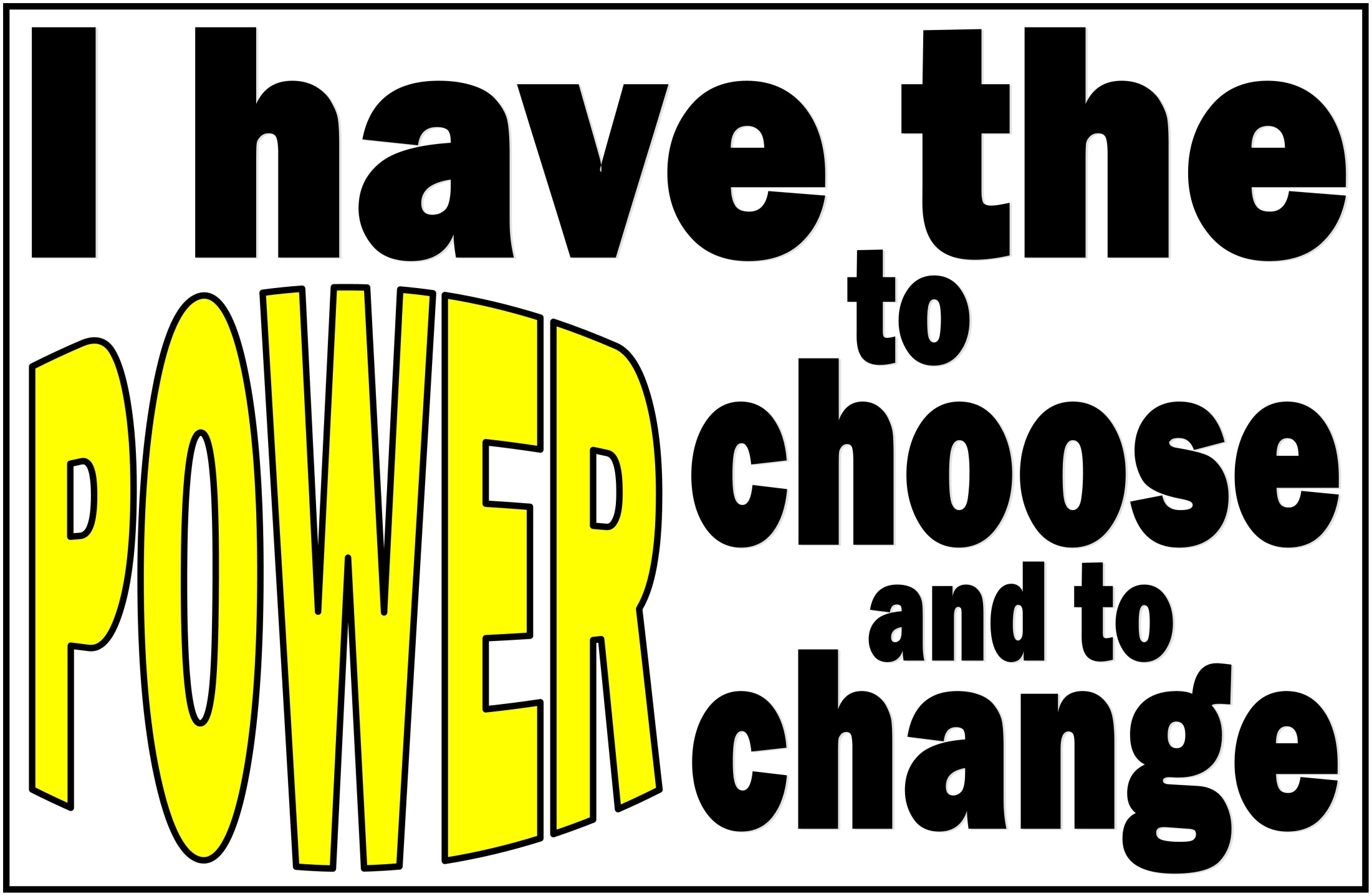 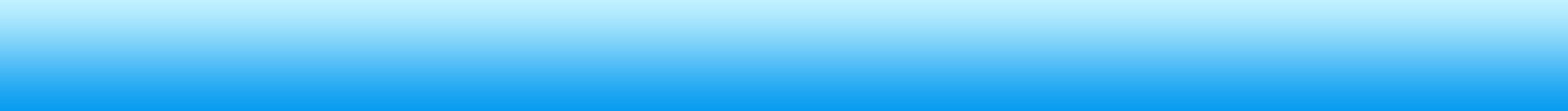 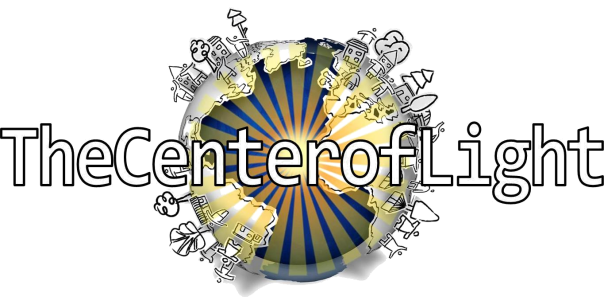 Fruit
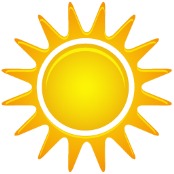 Light
darkness
Good
Bad
&
planting good seeds
good choices
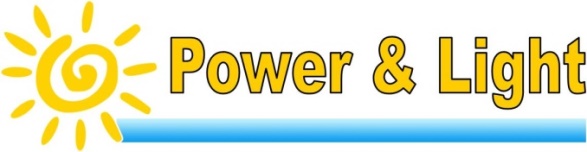 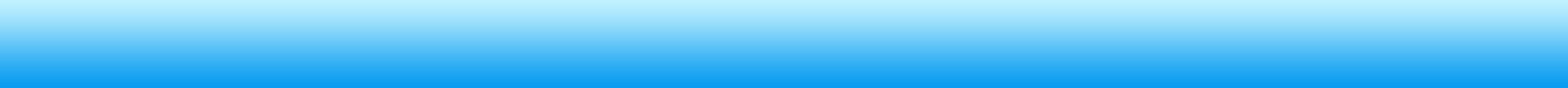 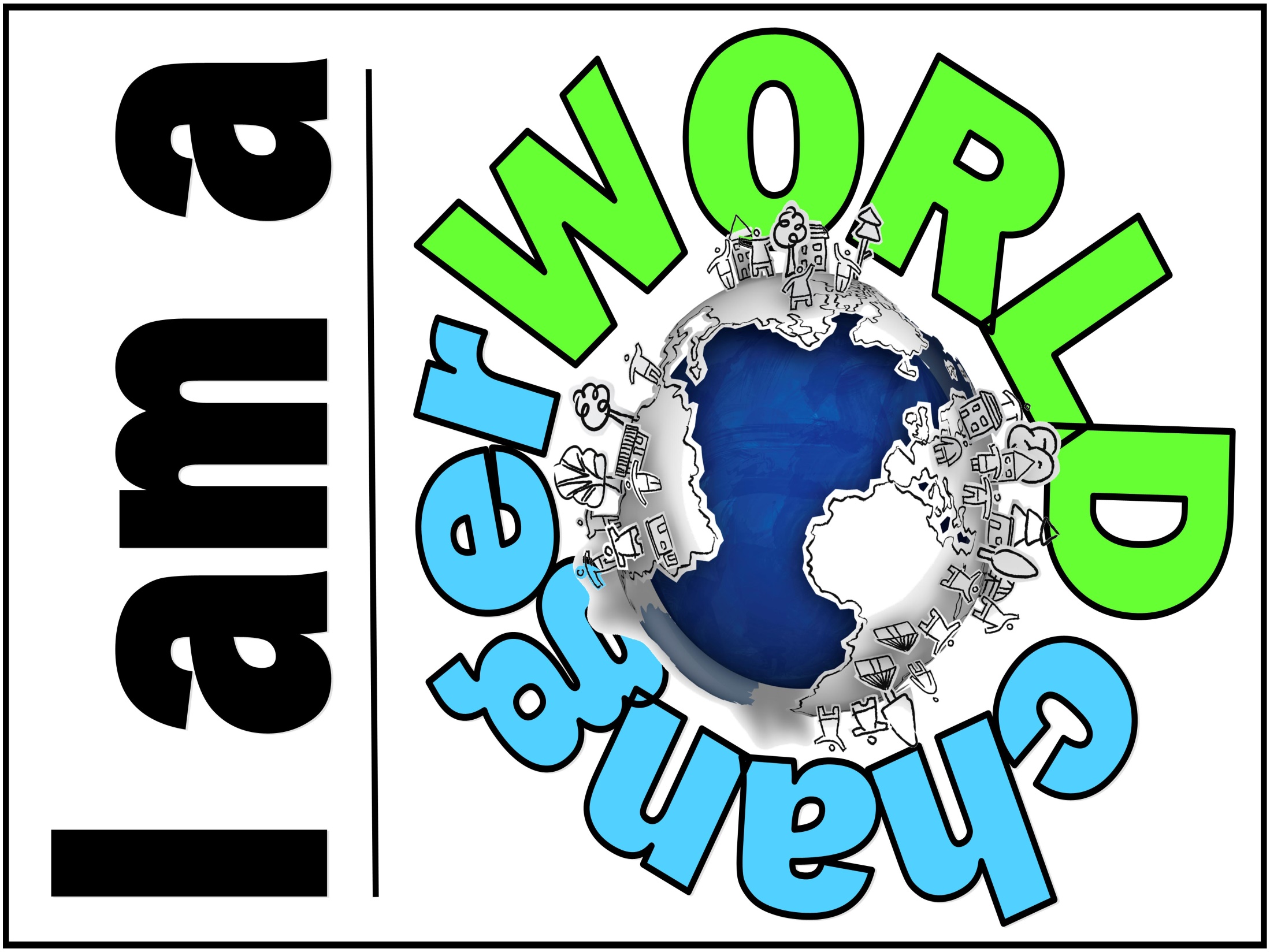 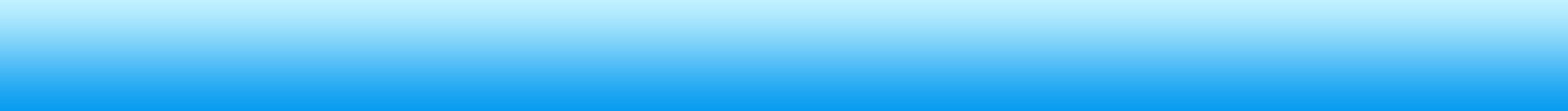 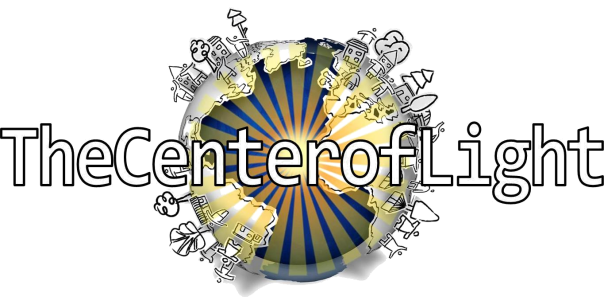 impact of opening doors
Doorman
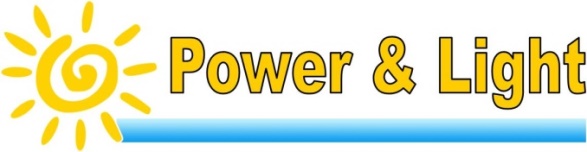 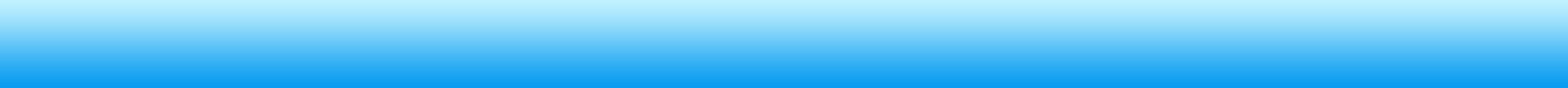 https://www.youtube.com/watch?v=4uPLzI6DNJ0
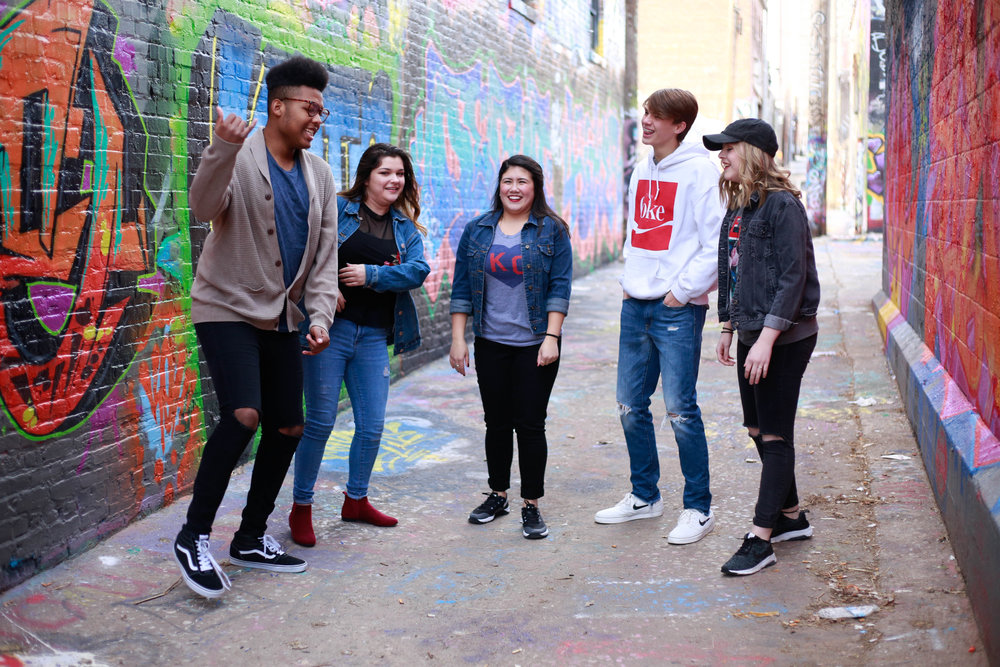 I  have  the
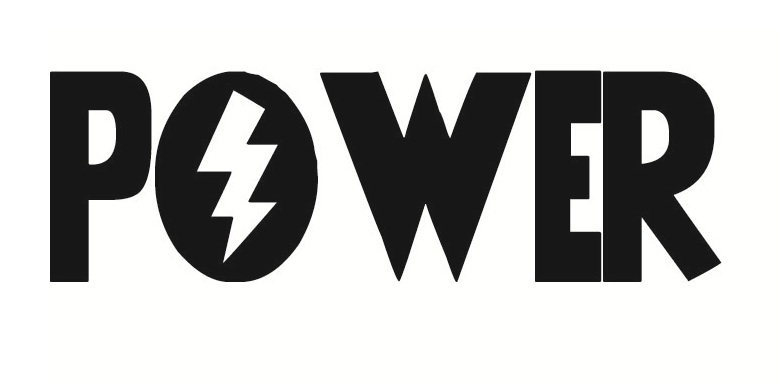 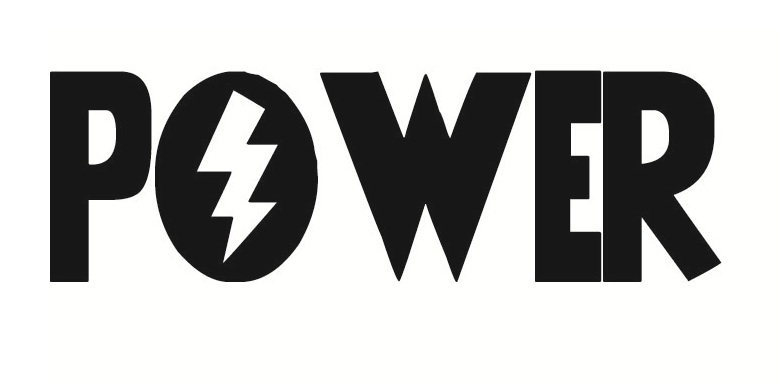 To  choose  and
To  change
Ways to bring Light to your school:1.2.3.4.
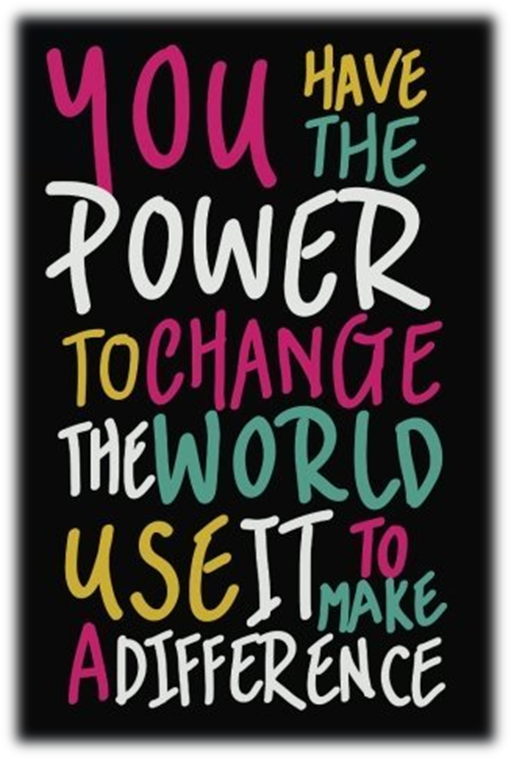 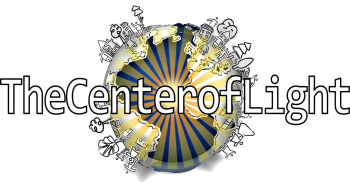 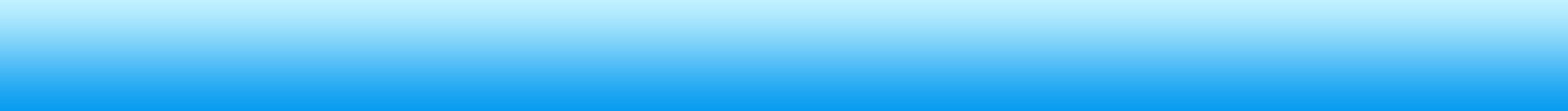 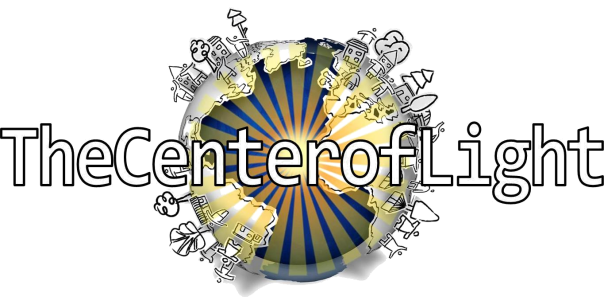 Hula
Hoop
Games
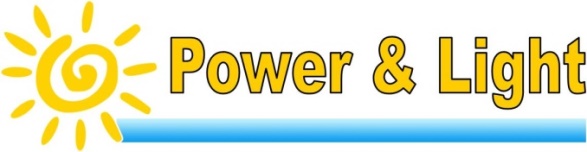 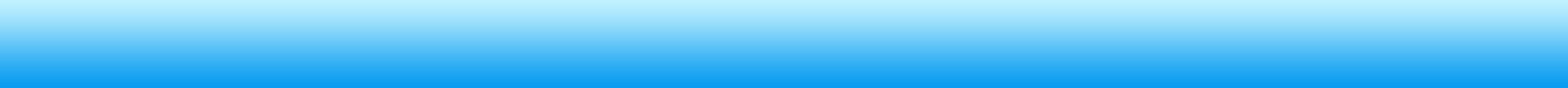 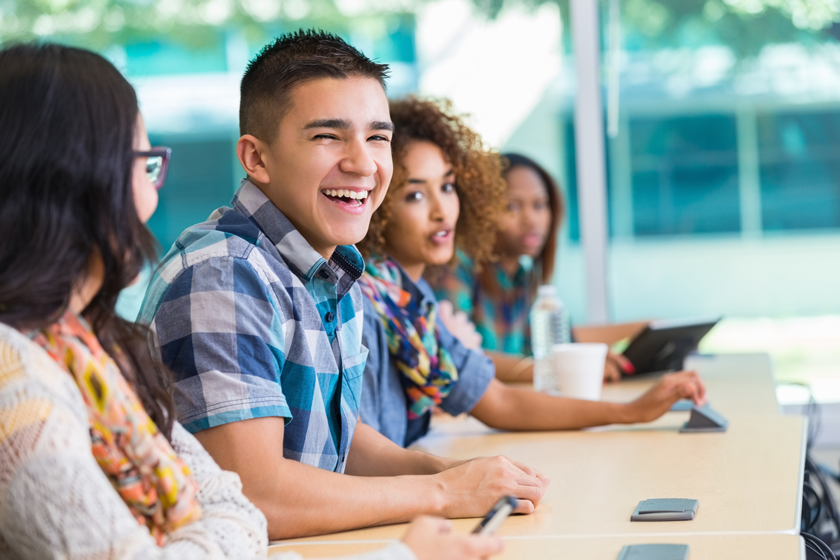 Class orGroup Projects
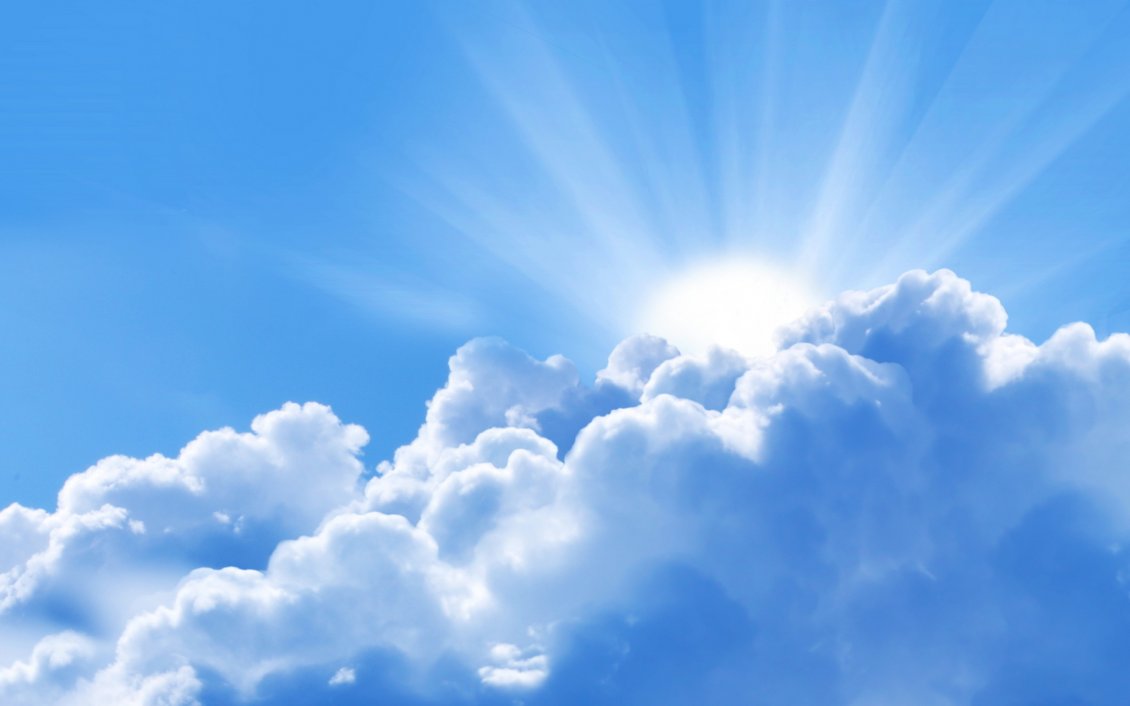 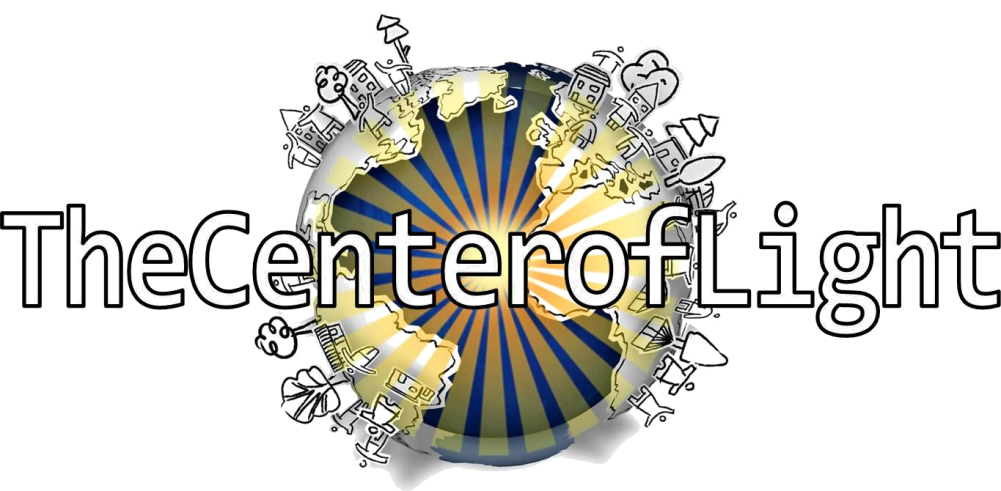 Be a World Changer
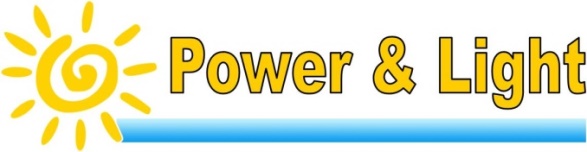 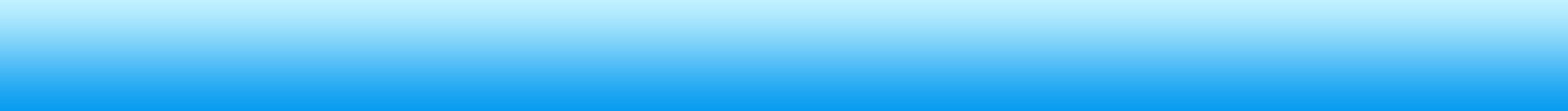 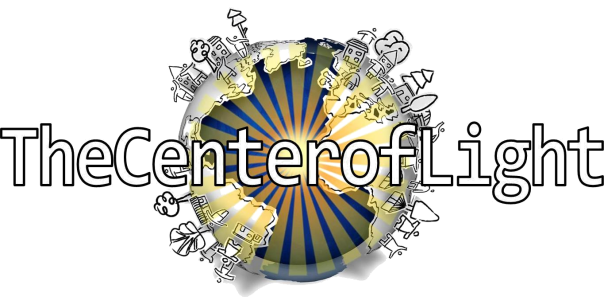 https://www.youtube.com/watch?v=n5E8gyDPs70
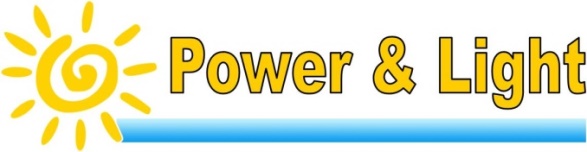 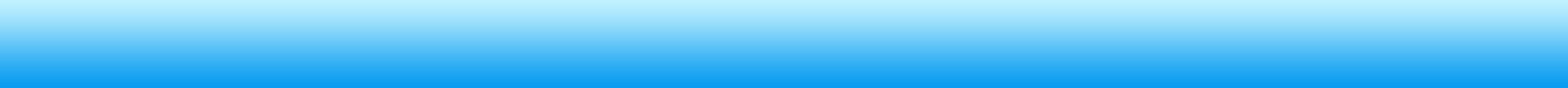